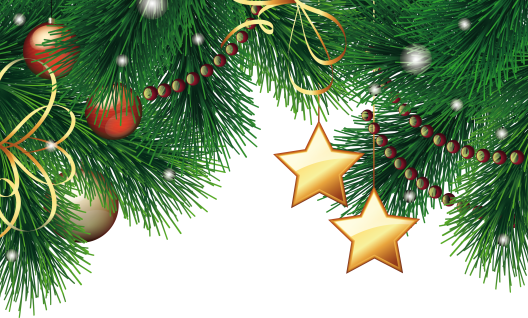 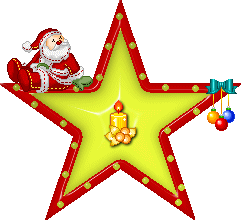 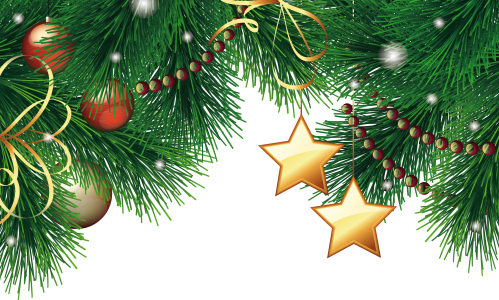 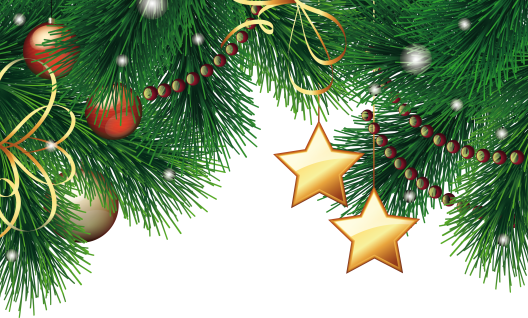 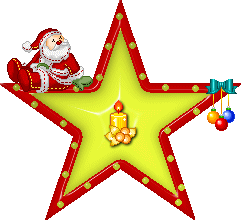 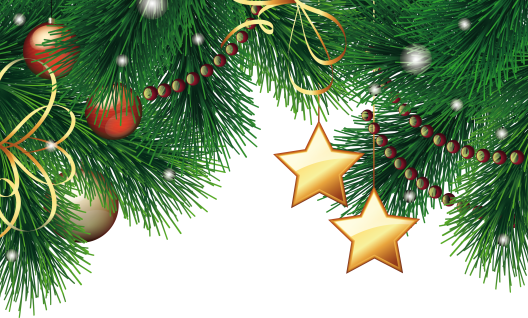 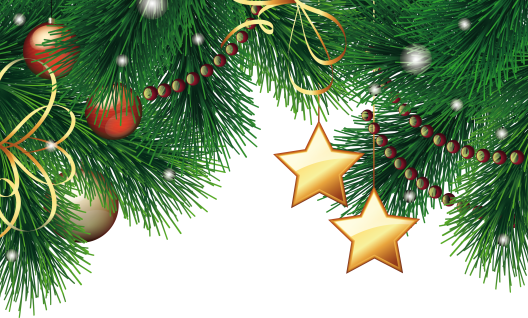 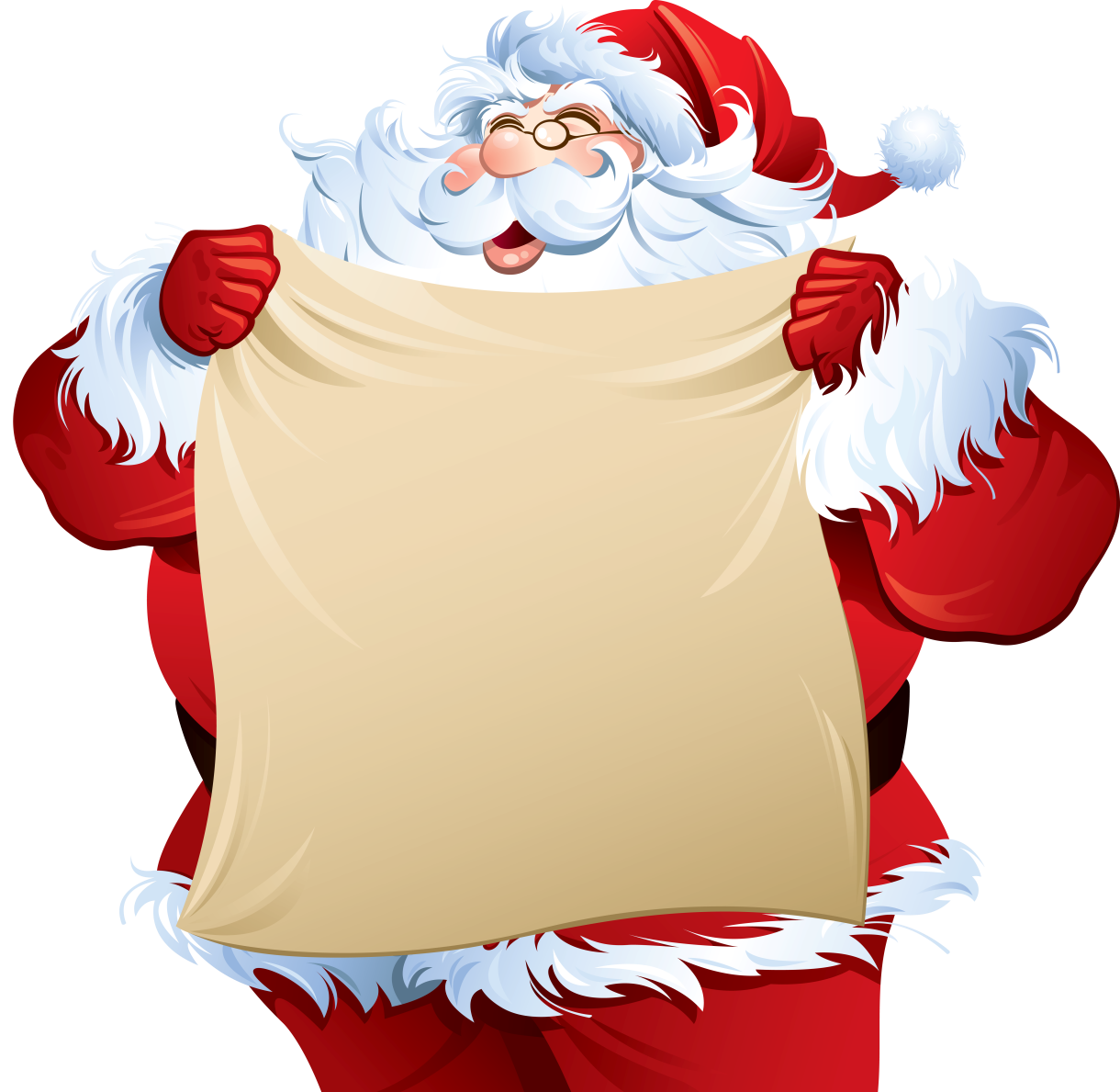 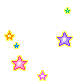 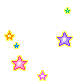 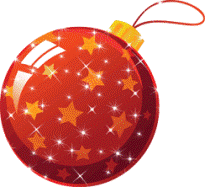 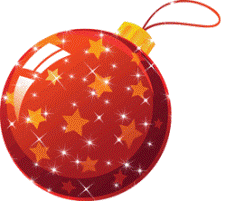 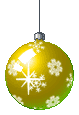 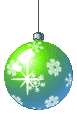 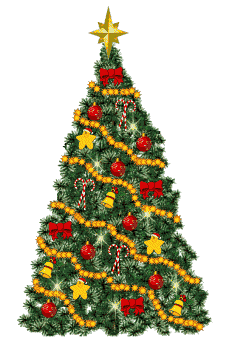 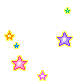 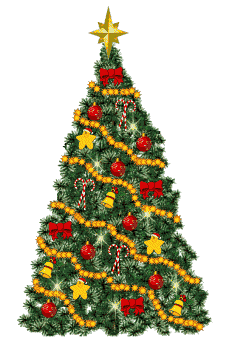 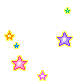 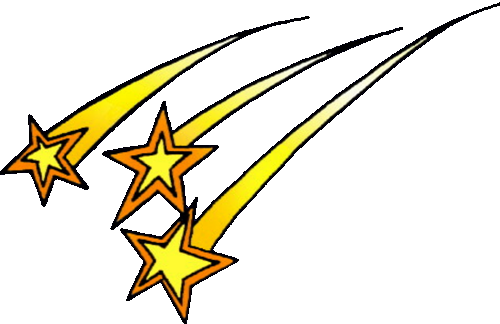 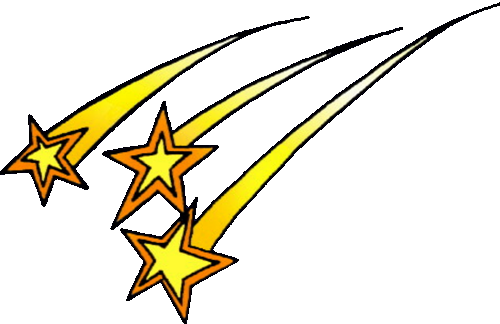 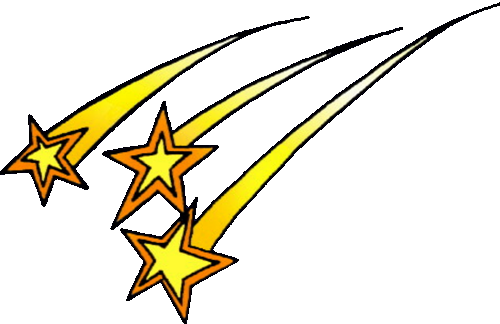 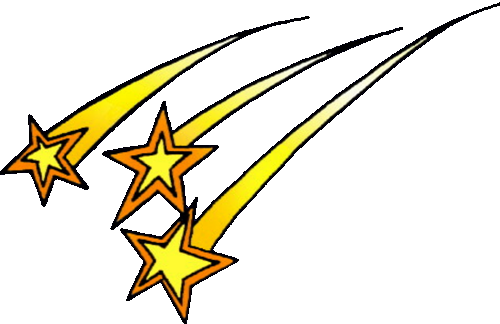 ЗАГАДКИ
ДЕДА
МОРОЗА
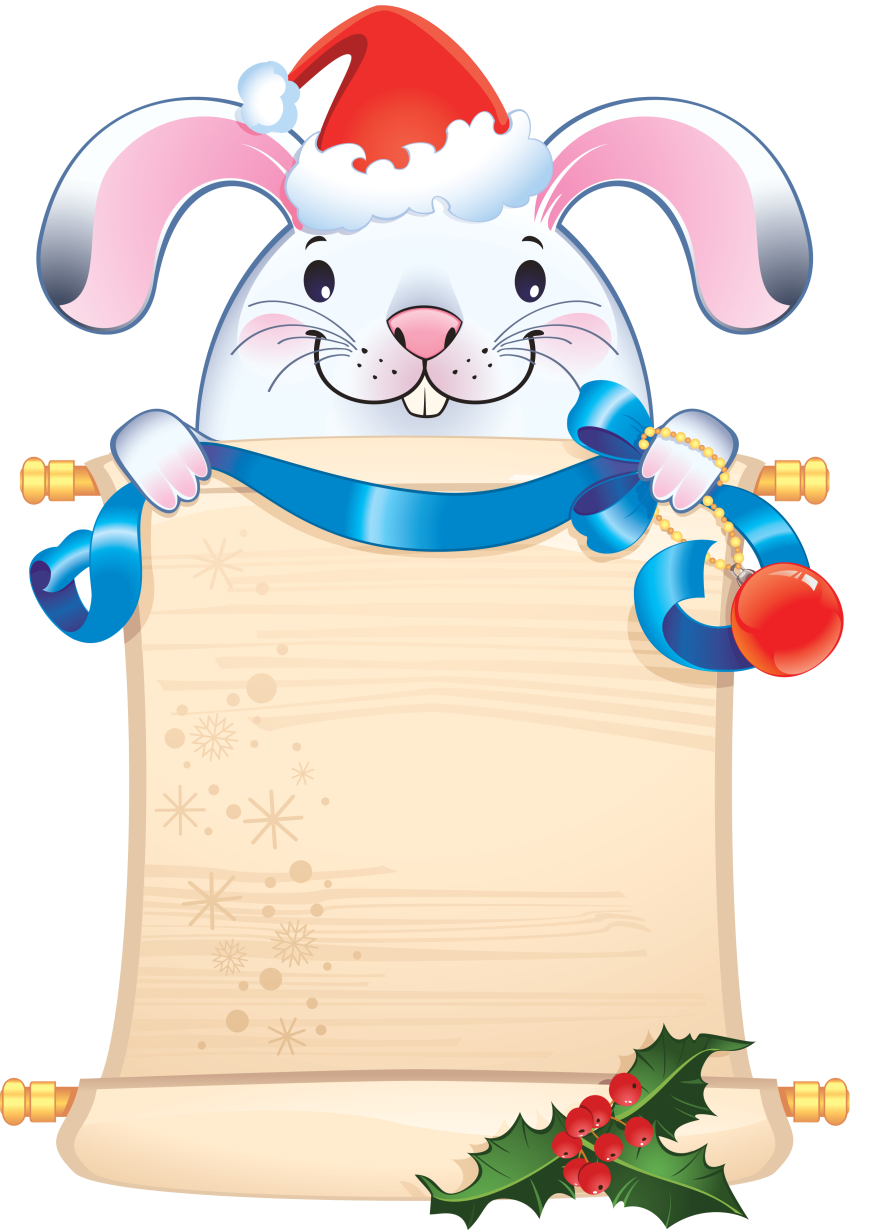 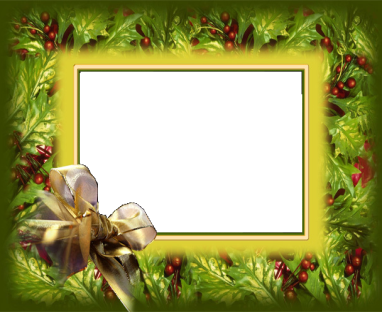 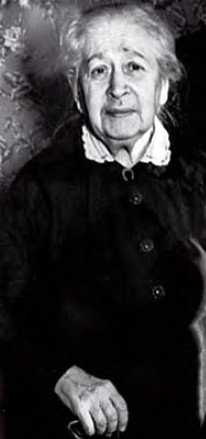 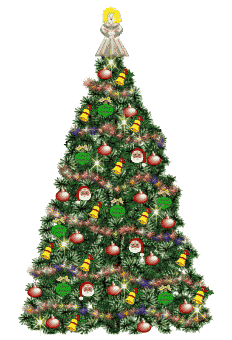 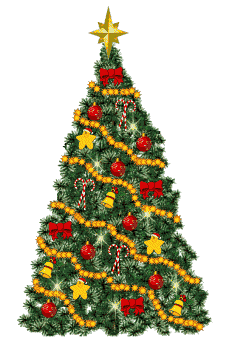 НАЗОВИТЕ САМУЮ ИЗВЕСТНУЮ НОВОГОДНЮЮ ПЕСЕНКУ.
КТО ЕЕ НАПИСАЛ?
РАИСА 
КУДАШЕВА
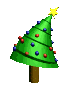 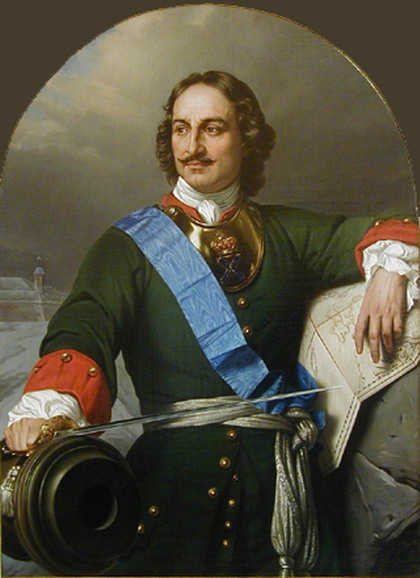 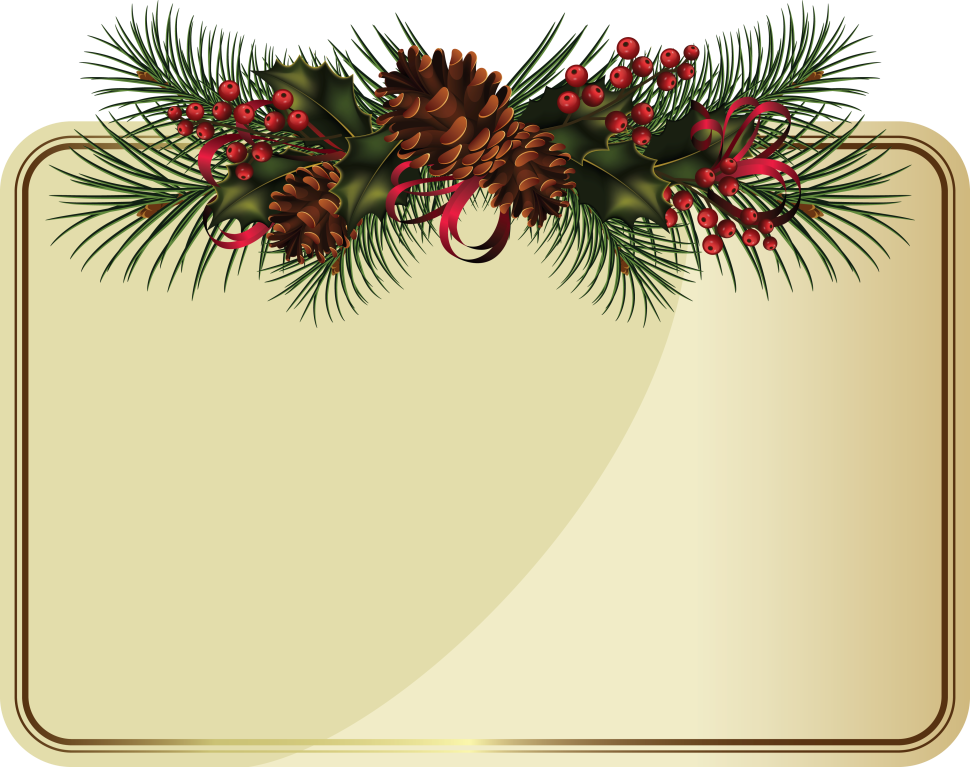 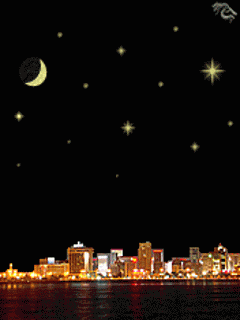 КТО В РОССИИ ЗАПУСТИЛ ПЕРВУЮ РАКЕТУ В ЧЕСТЬ НОВОГОДНЕГО ПРАЗДНИКА?
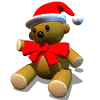 ПЕТР
 ПЕРВЫЙ
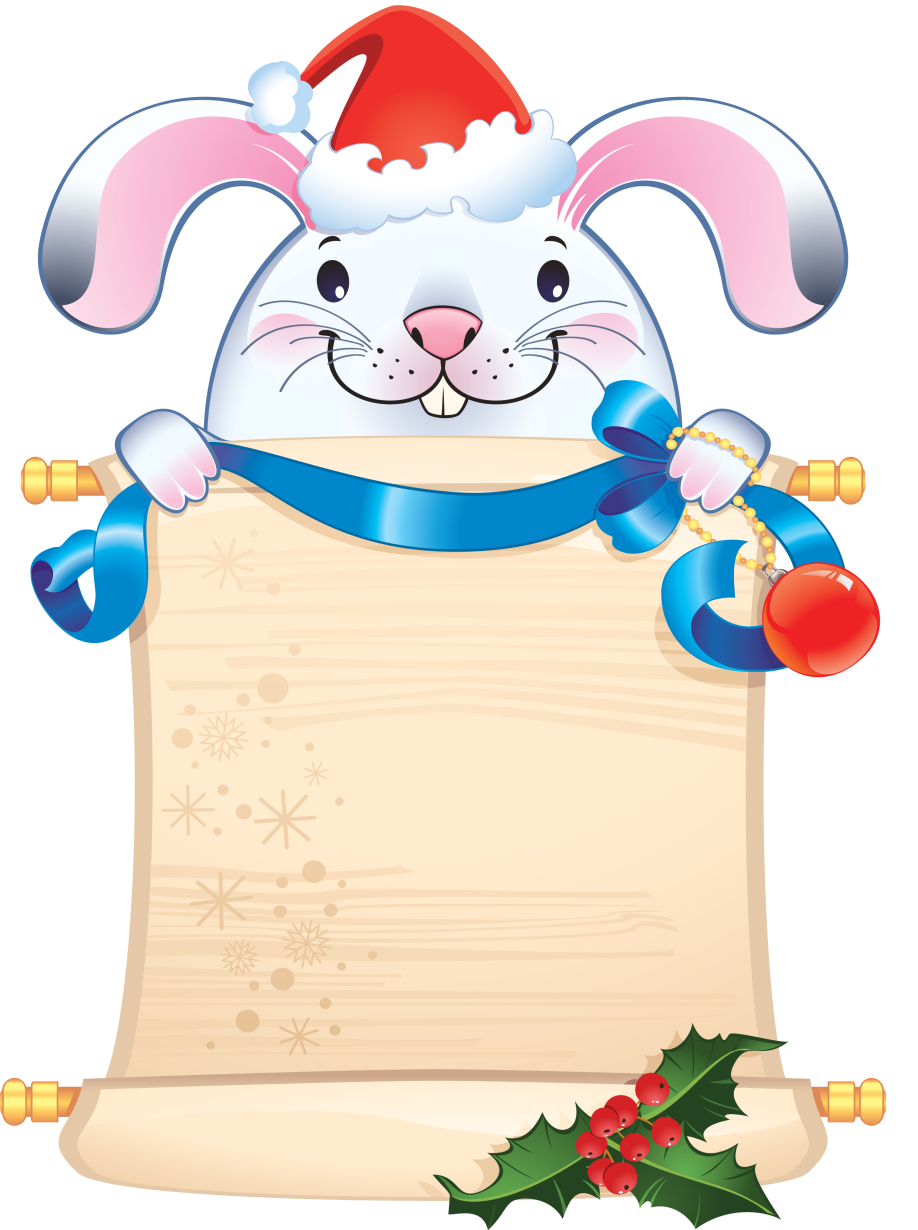 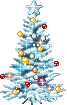 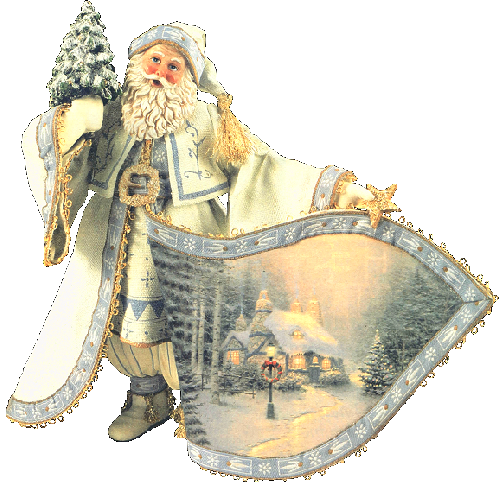 В КАКОЙ СТРАНЕ ВПЕРВЫЕ НА НОВЫЙ ГОД ЕЛЬ БЫЛА УКРАШЕНА И ПОСТАВЛЕНА В ДОМЕ?
GERMANY
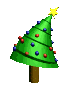 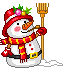 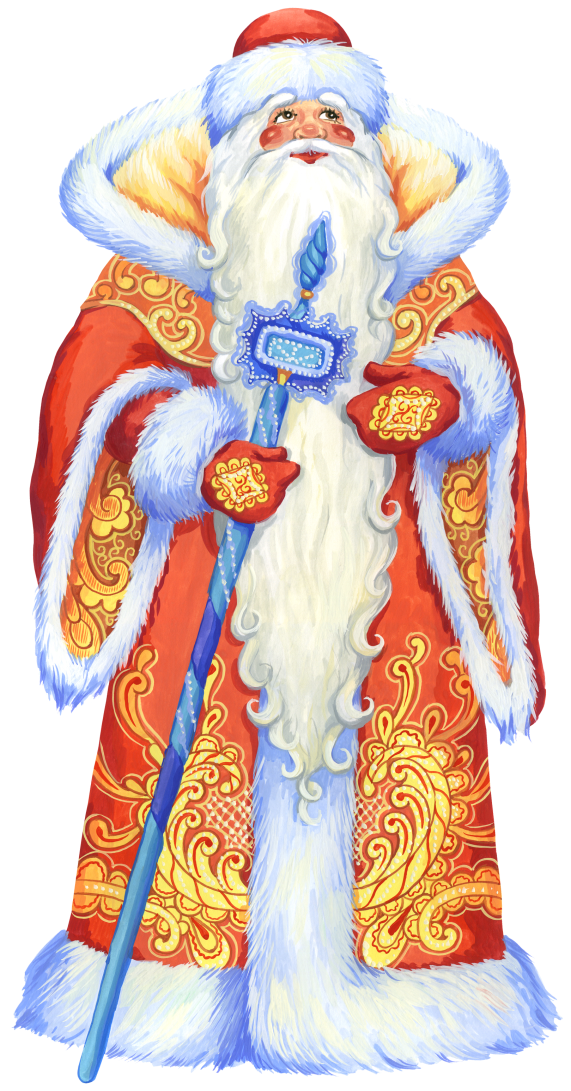 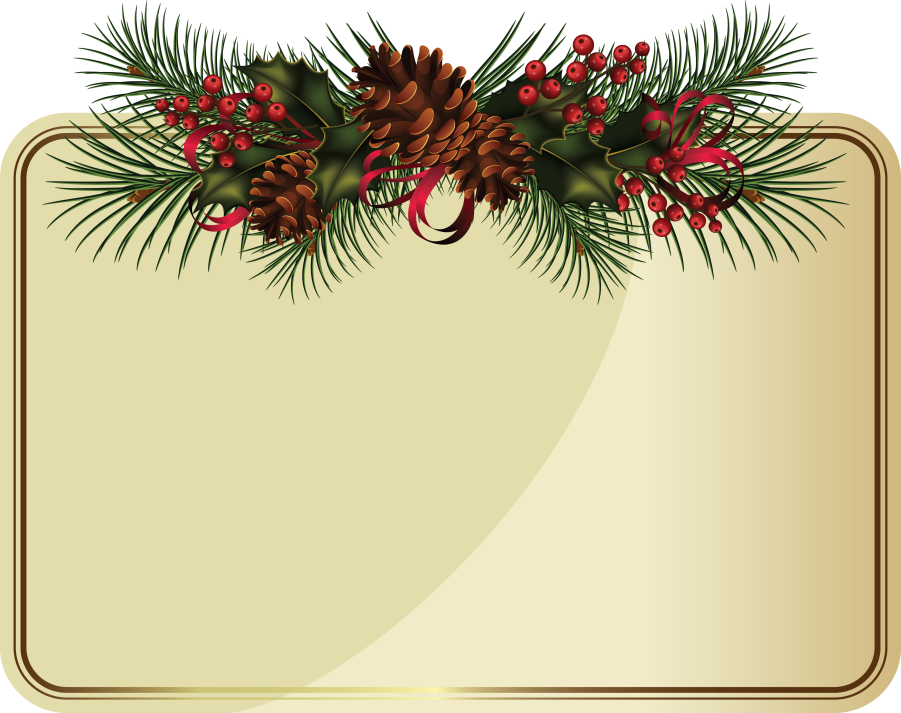 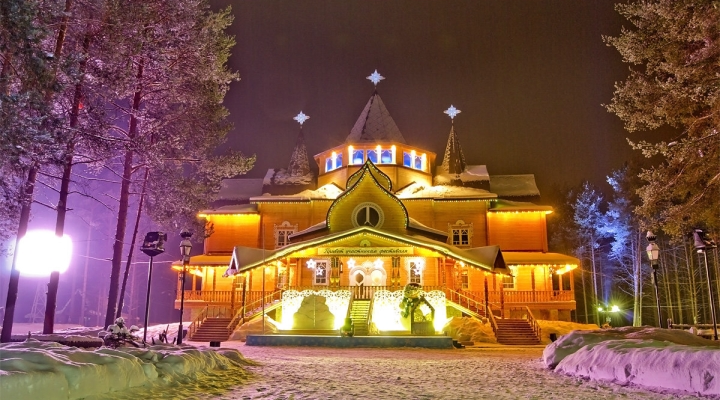 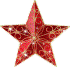 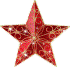 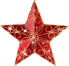 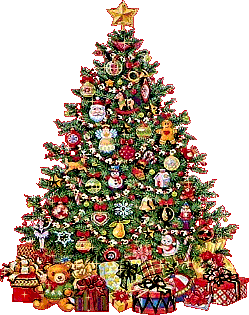 ГДЕ ЖИВЕТ РОССИЙСКИЙ ДЕД МОРОЗ?
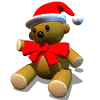 ВЕЛИКИЙ
 УСТЮГ
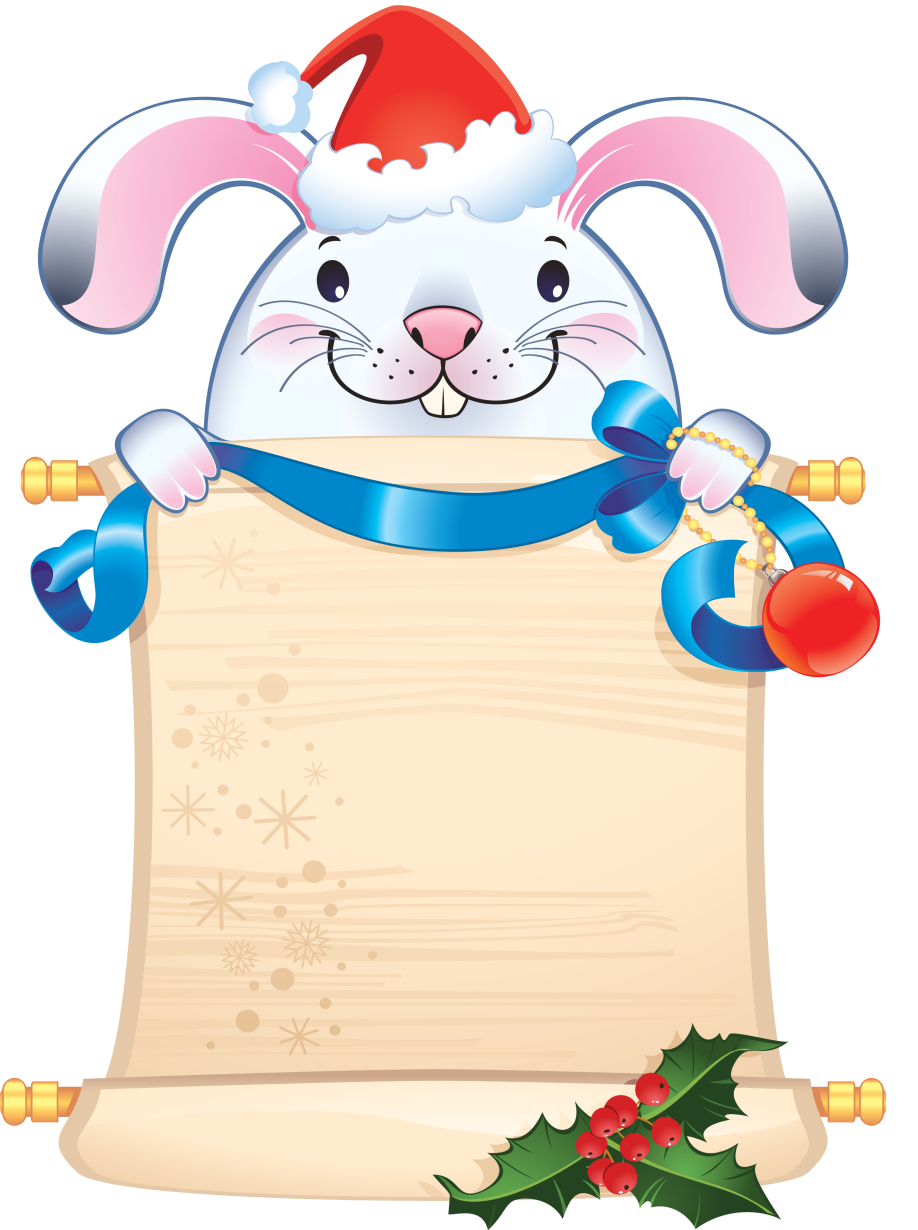 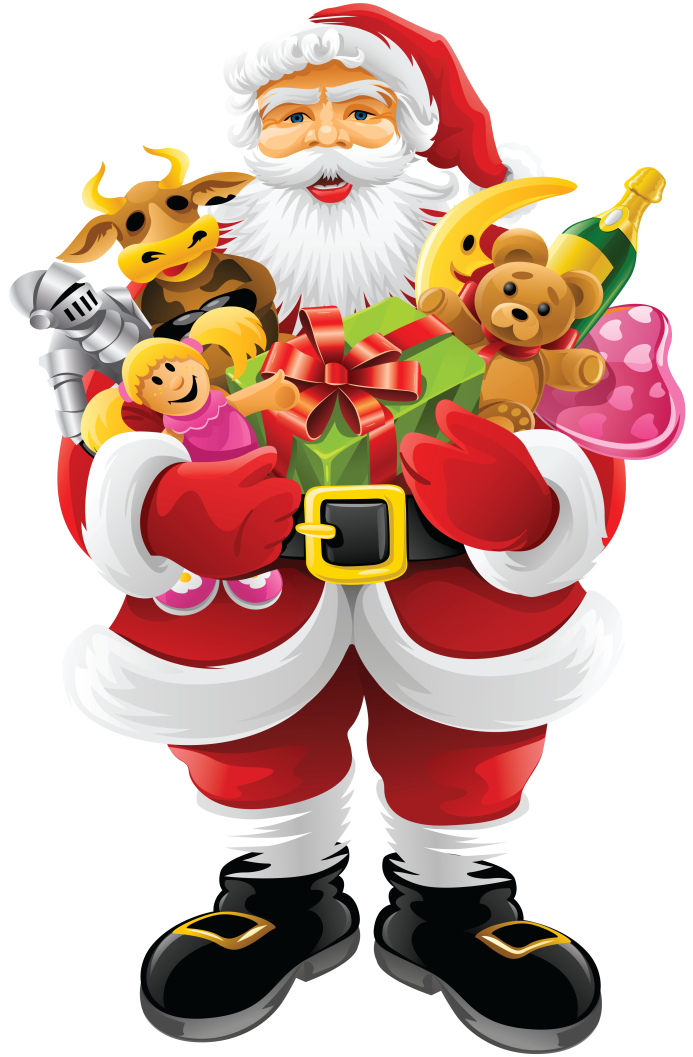 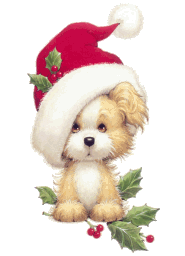 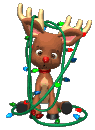 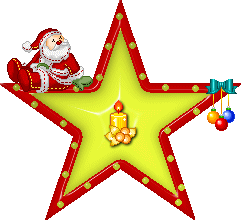 СКОЛЬКО ЛЕТ ДЕДУ МОРОЗУ?
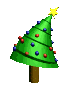 150
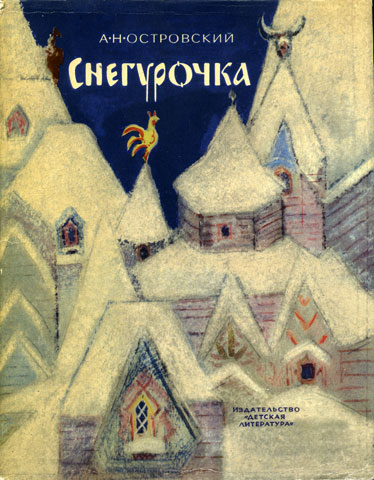 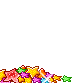 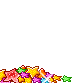 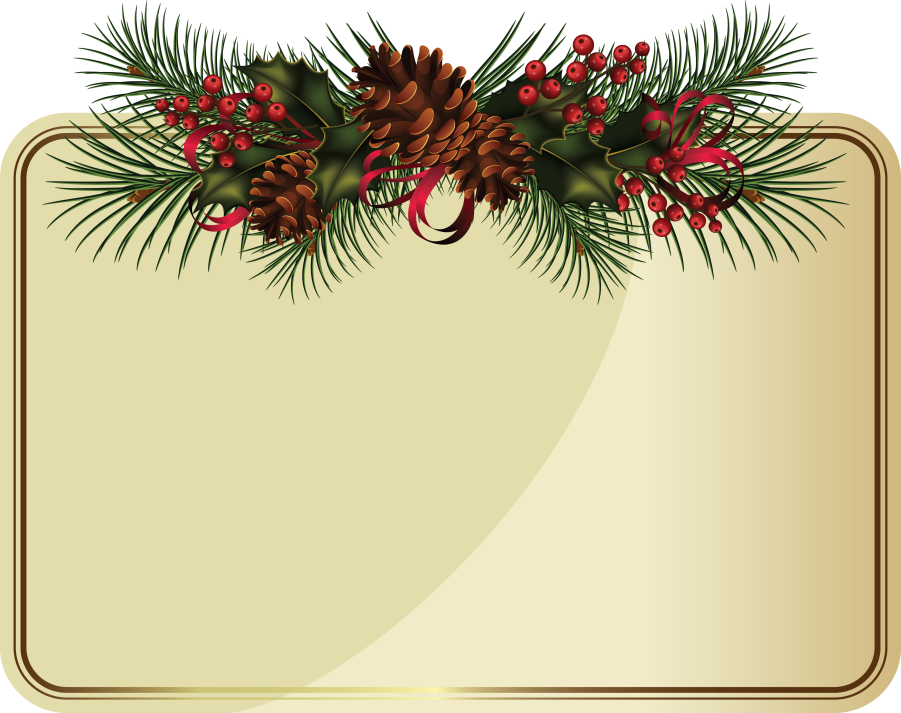 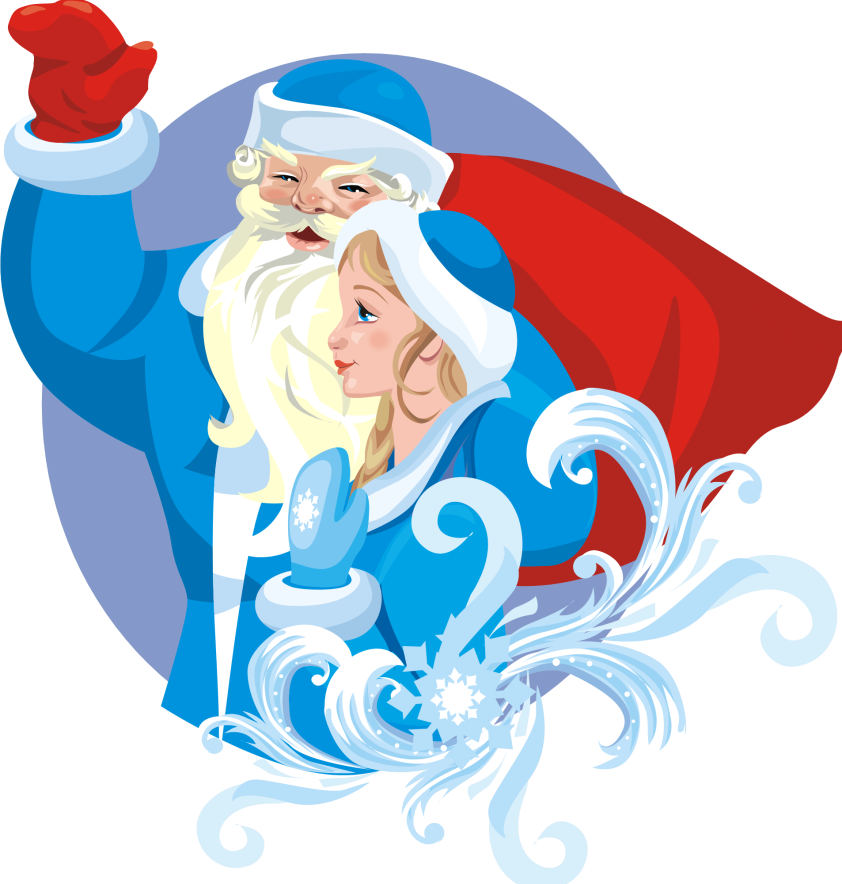 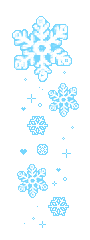 ГДЕ И КОГДА ДЕД МОРОЗ И СНЕГУРОЧКА ВПЕРВЫЕ ПОЯВИЛИСЬ ВМЕСТЕ?
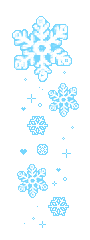 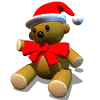 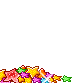 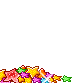 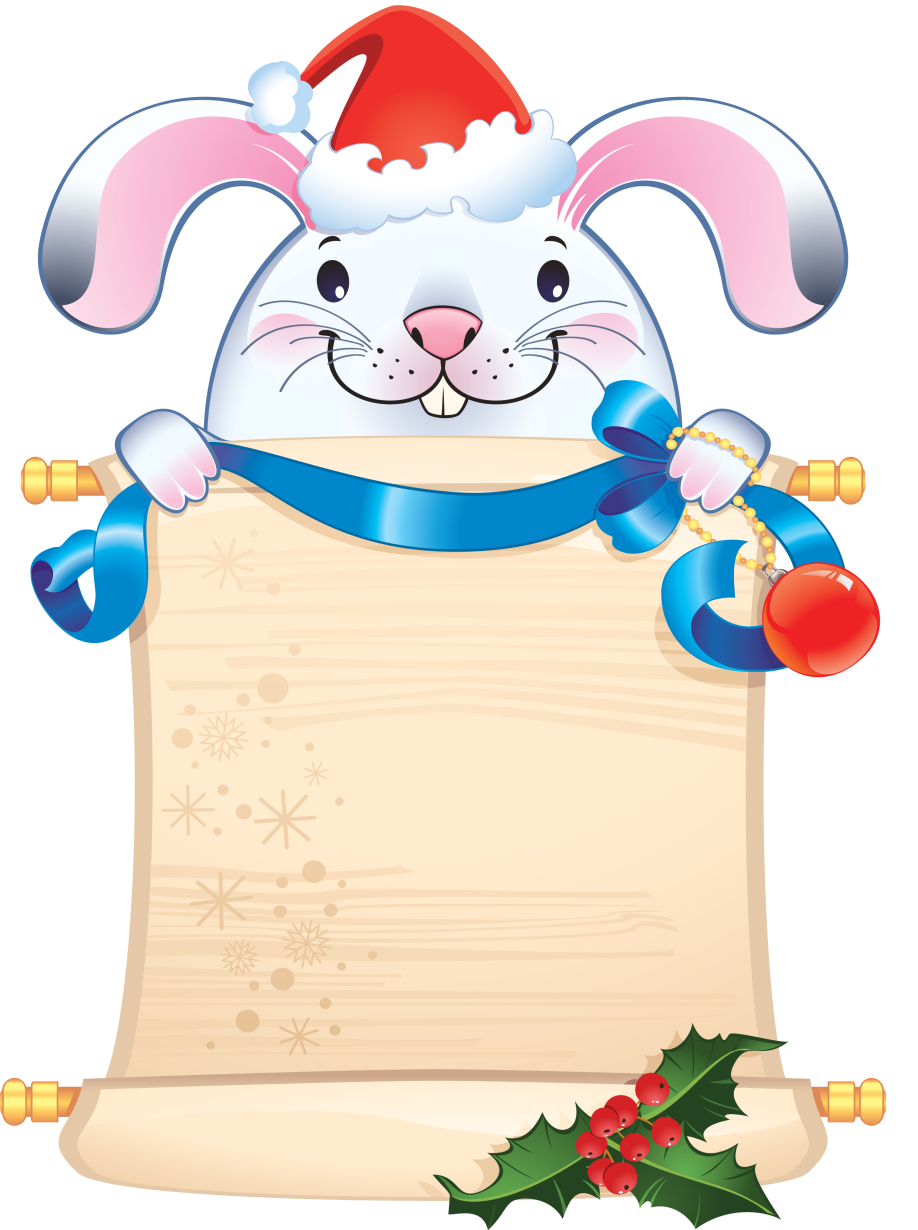 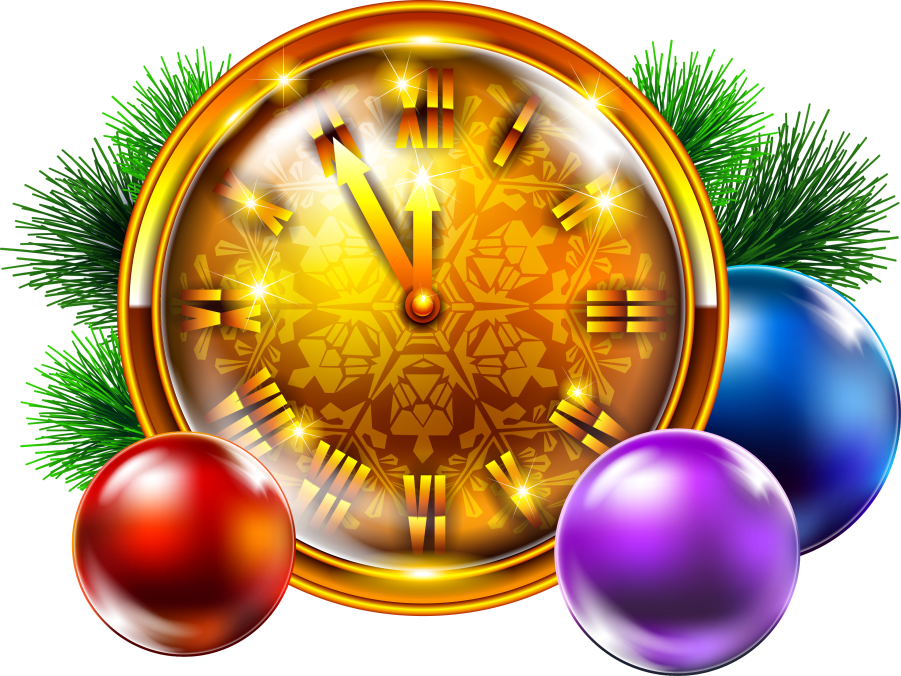 СКОЛЬКО РАЗ В СУТКИ НА ТЕРРИТОРИИ РОССИИ МОЖНО ВСТРЕТИТЬ НОВЫЙ ГОД?
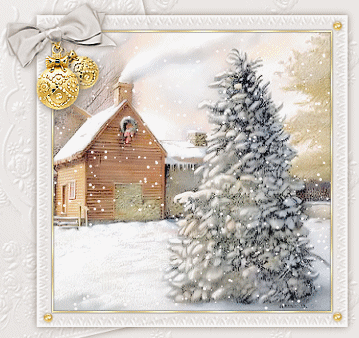 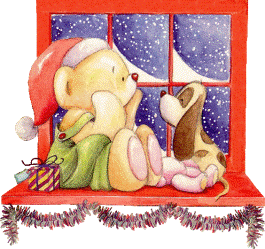 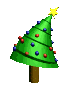 11 РАЗ
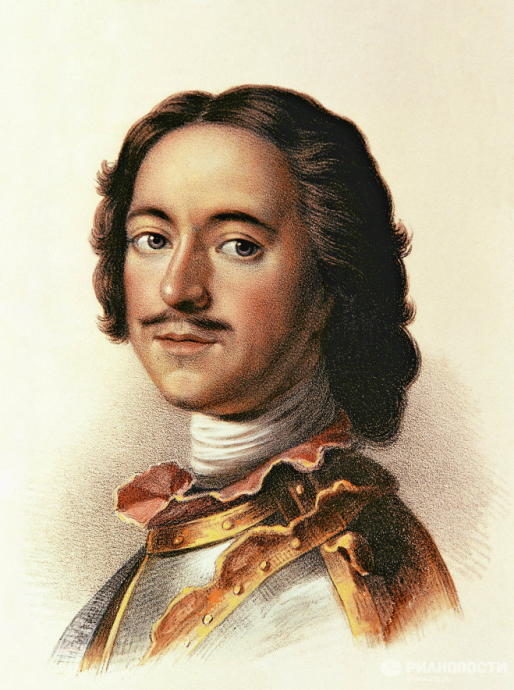 ПЕТР 
ПЕРВЫЙ
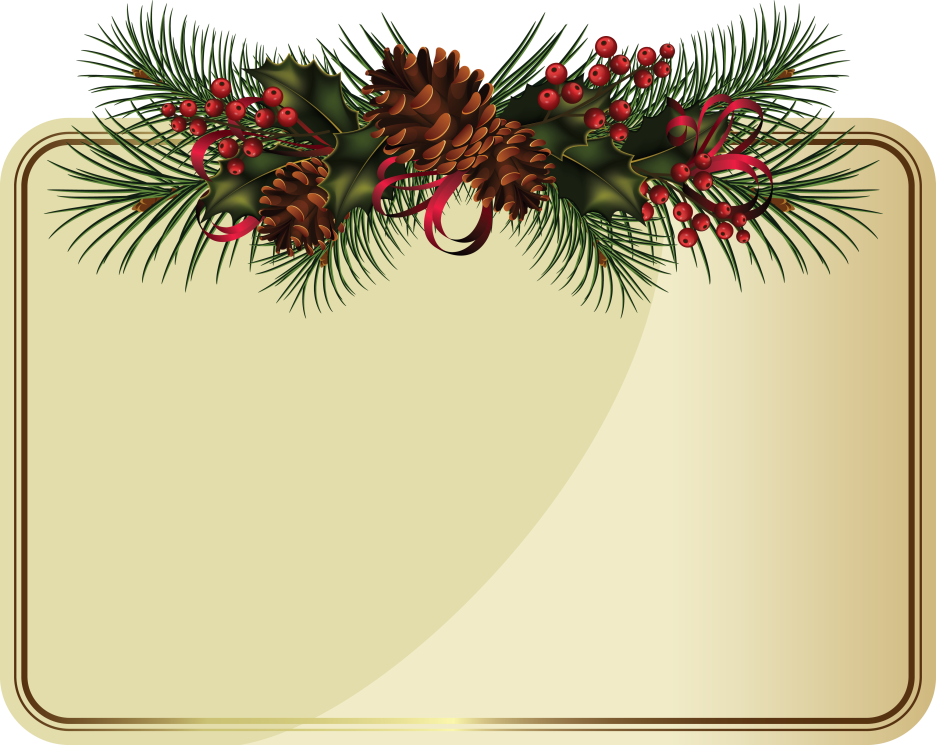 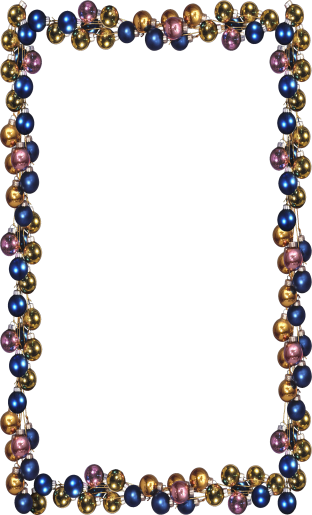 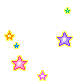 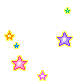 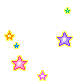 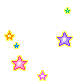 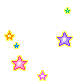 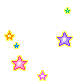 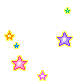 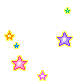 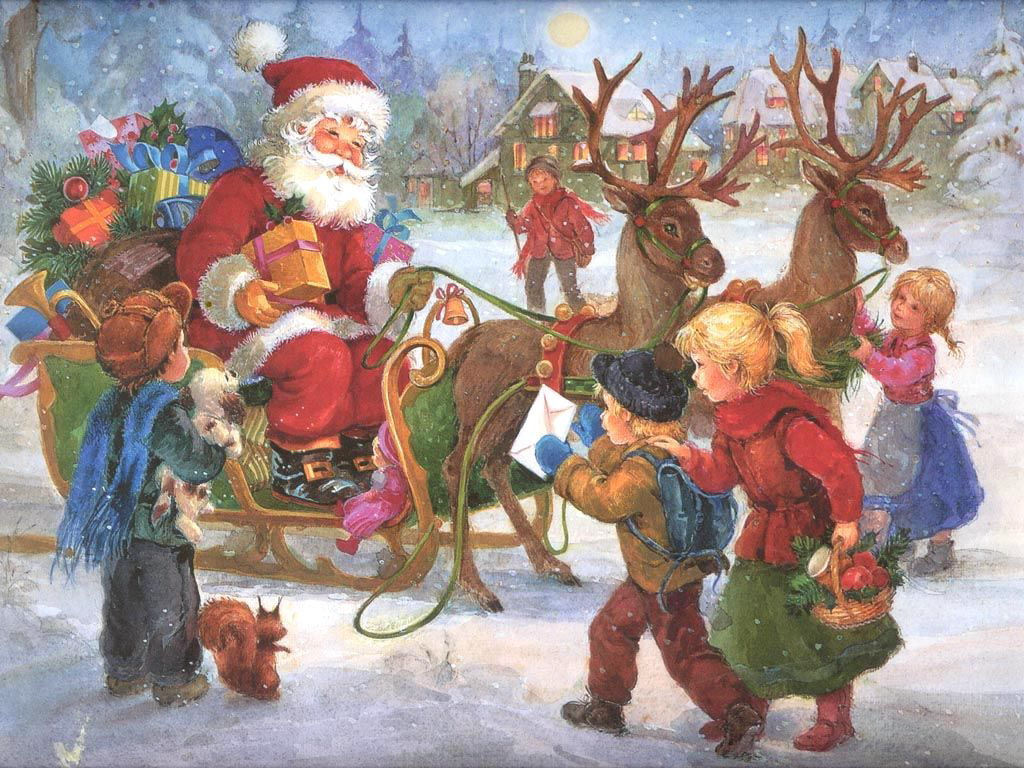 ЦАРЬ ИЗДАЛ УКАЗ,
ЧТОБ ДЕТВОРЕ
НОВЫЙ ГОД ВСТРЕЧАТЬ В ЯНВАРЕ.
ЗИМУ ОН ЛЮБИЛ НАВЕРНОЕ,
КТО ЖЕ ЭТО?
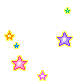 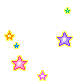 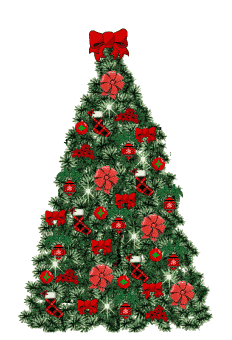 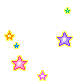 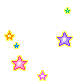 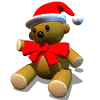 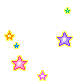 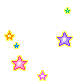 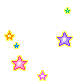 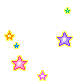 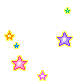 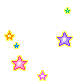 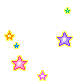 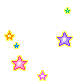 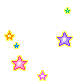 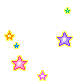 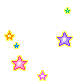 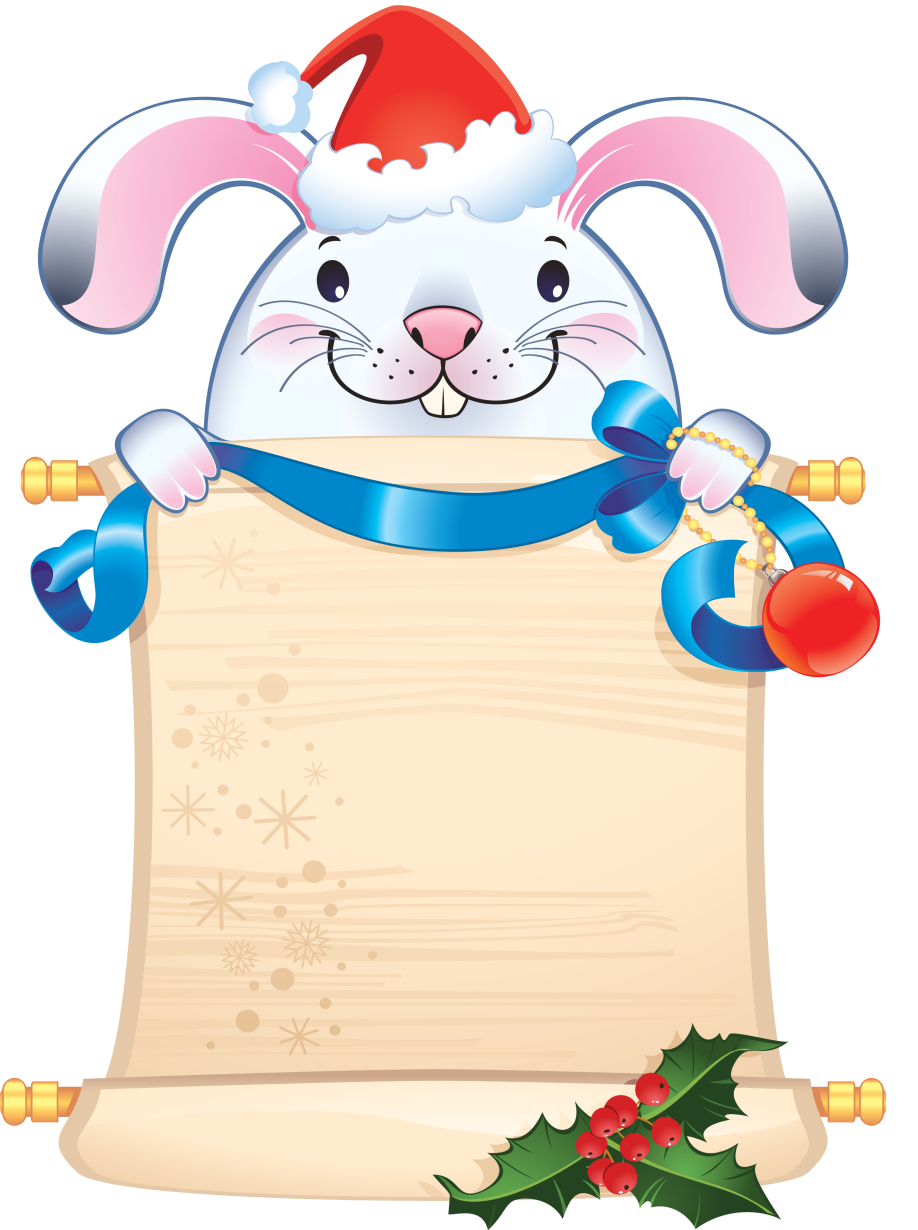 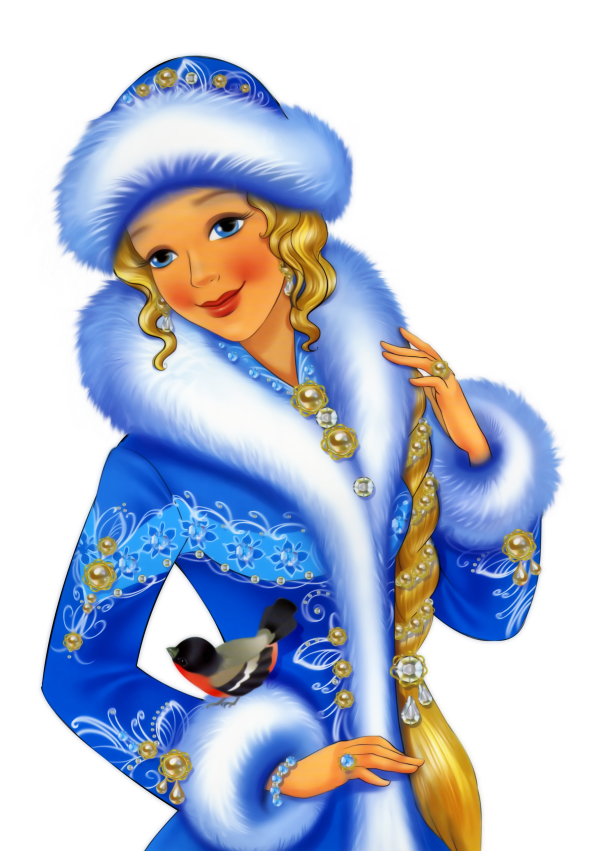 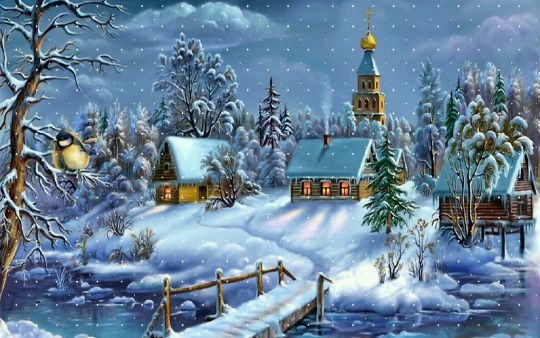 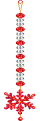 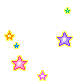 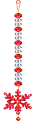 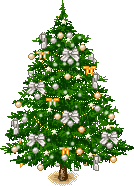 КАКОЙ ГОРОД НАЗЫВАЮТ ВОТЧИНОЙ СНЕГУРОЧКИ?
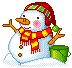 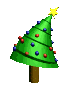 КОСТРОМА
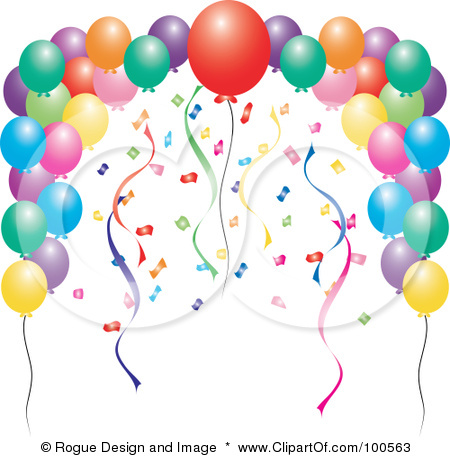 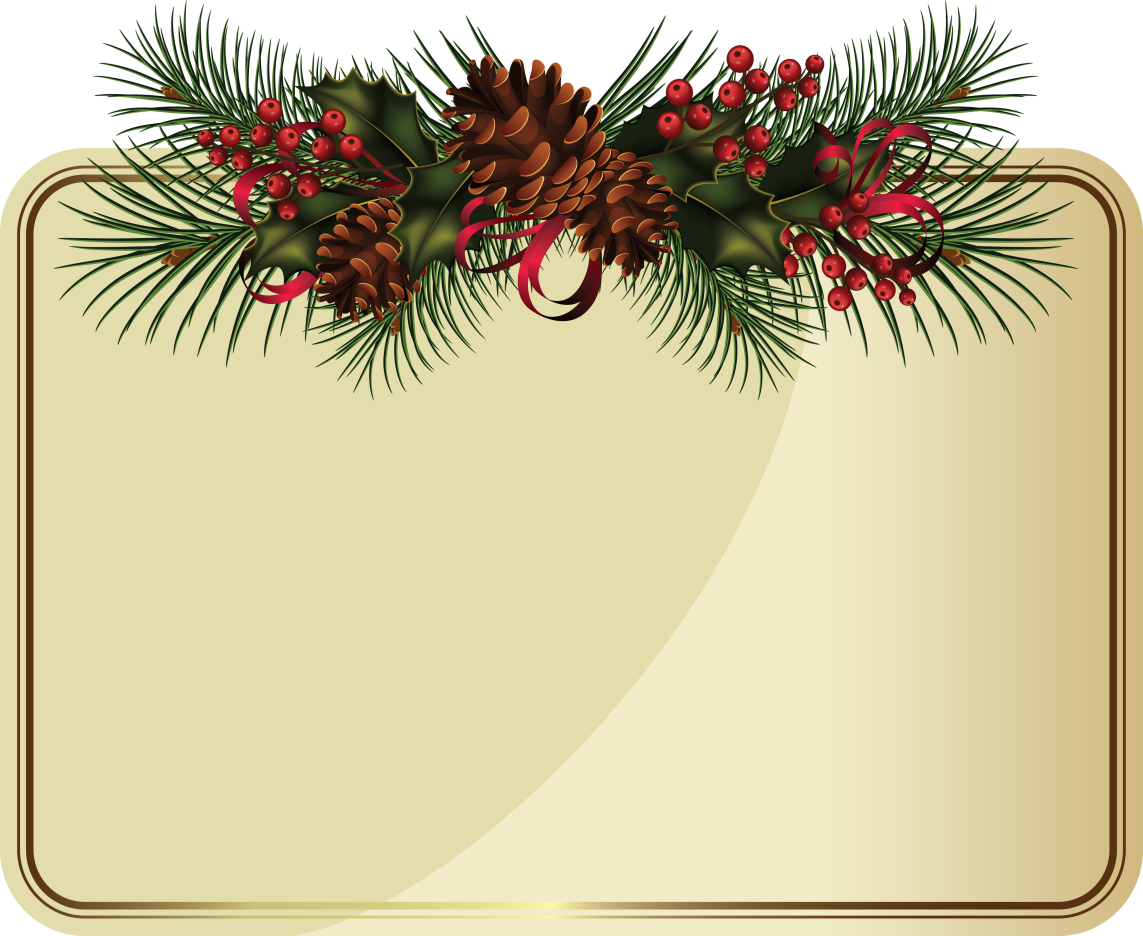 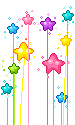 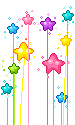 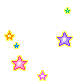 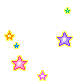 КОГДА-ТО НА РИМСКИХ КАРНАВАЛАХ БЫЛО ПРИНЯТО БРОСАТЬ ДРУГ В ДРУГА МАЛЕНЬКИЕ КОНФЕТКИ.А СТО ЛЕТ НАЗАД ВЛАДЕЛЕЦ ОДНОГО КАЗИНО В ПАРИЖЕ ПРИДУМАЛ БРОСАТЬ НЕ КоНФЕТКИ,А ЧТО-ТО ДРУГОЕ.ЧТО ИМЕННО?
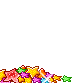 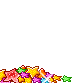 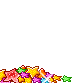 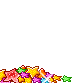 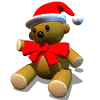 КОНФЕТТИ
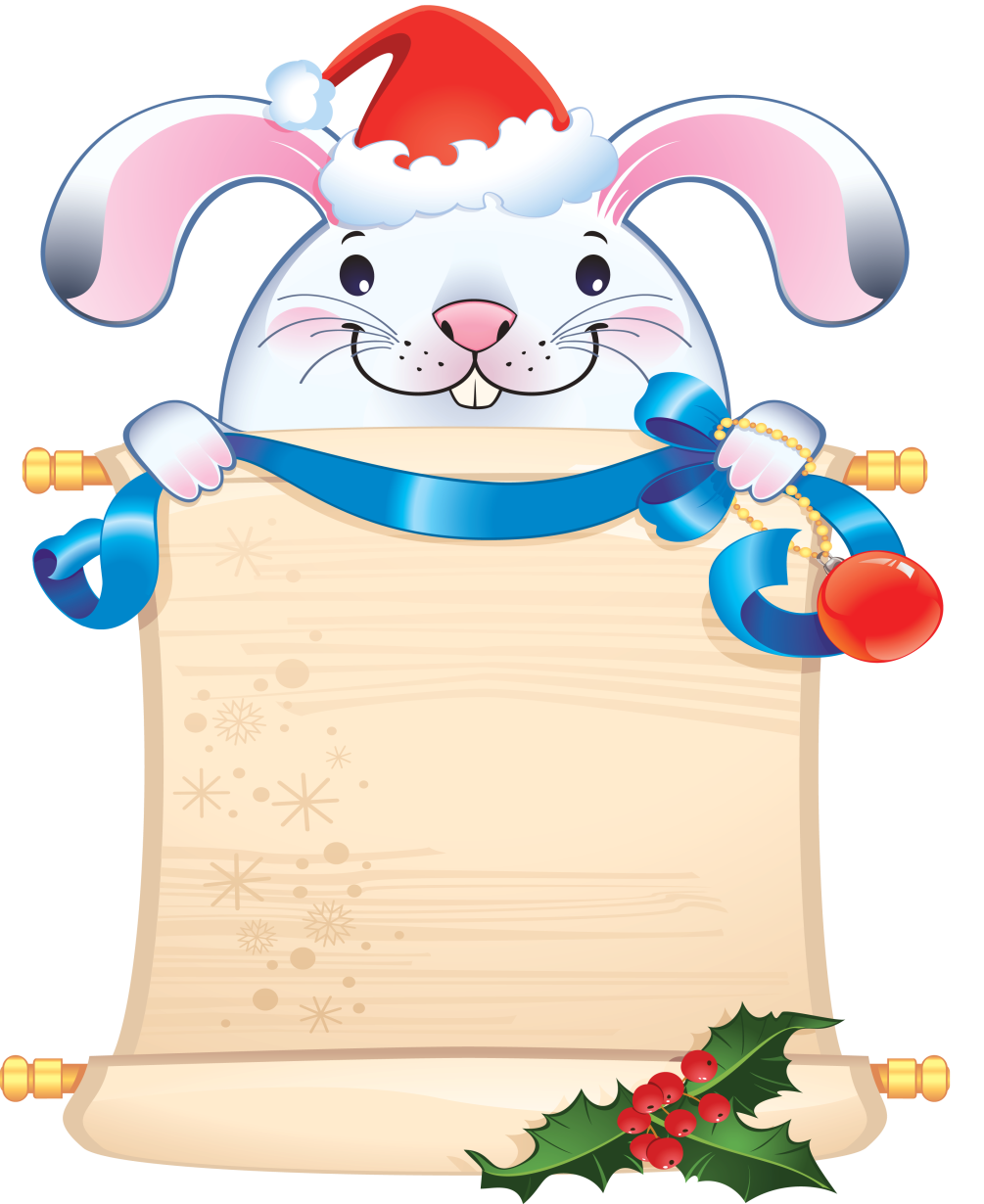 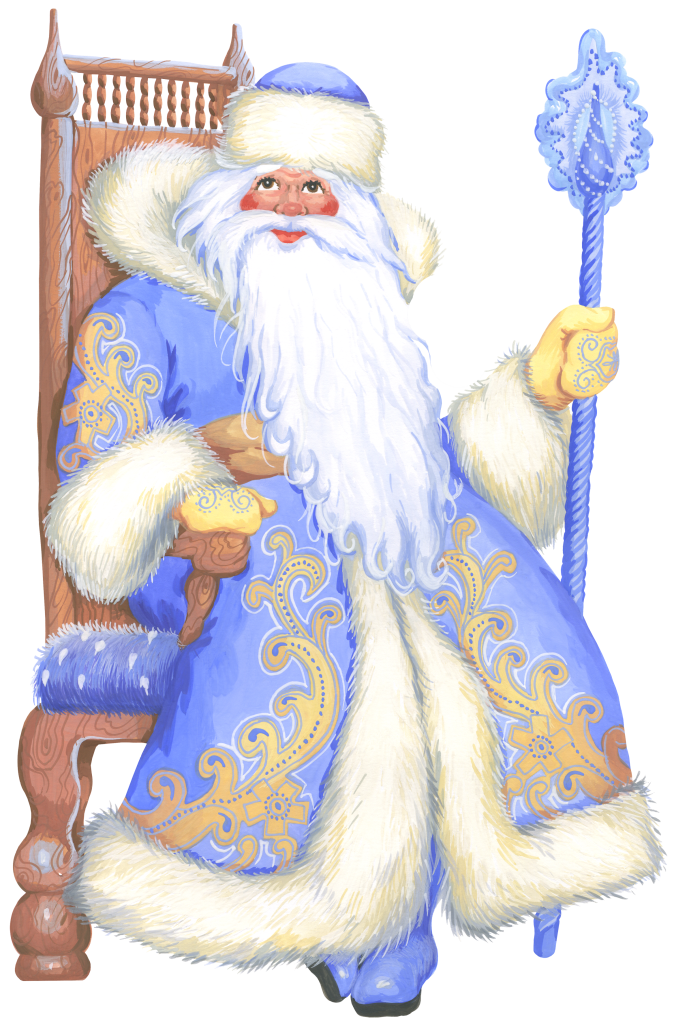 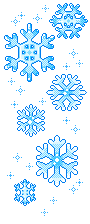 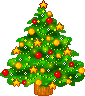 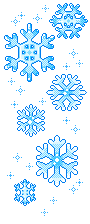 ИЗВЕСТЕН РОДСТВЕННИК ДЕДА МОРОЗА,ВОСТОЧНО-СЛАВЯНСКИЙ ДУХ ХОЛОДА.ЕГО ЗОВУТ МОРОЗКО,СТУДЕНЕЦ.НАЗОВИТЕ ЕЩЕ ОДНО ИМЯ ЭТОГО ПОВЕЛИТЕЛЯ ЗИМЫ?
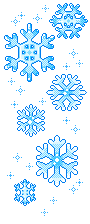 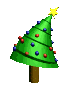 ТРЕСКУН
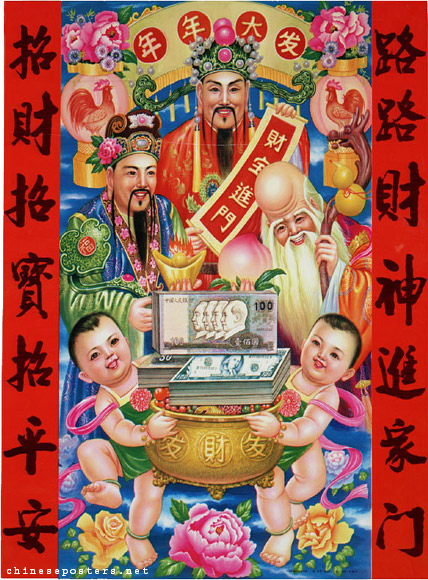 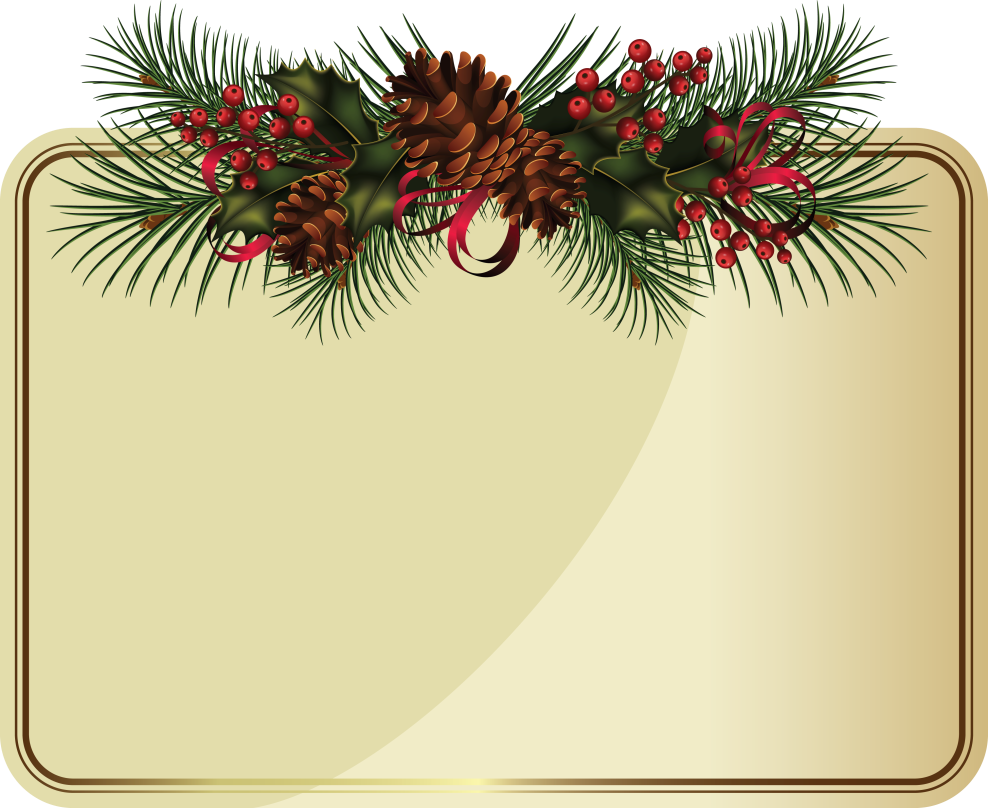 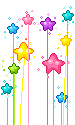 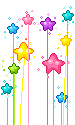 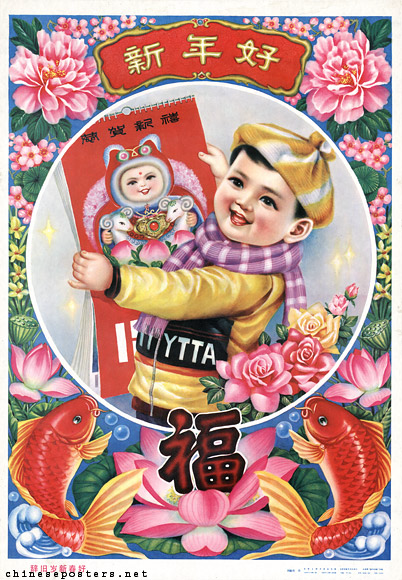 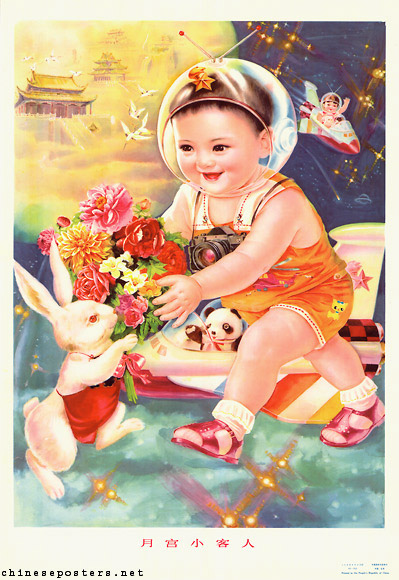 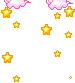 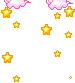 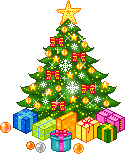 НОВОГОДНИЕ ОТКРЫТКИ ПОСЫЛАЮТ ДРУГ ДРУГУ УЖЕ ТЫСЯЧИ ЛЕТ.НАЗОВИТЕ СТРАНУ,КОТОРАЯ ОТКРЫЛА ЭТУ ТРАДИЦИЮ?
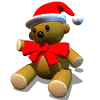 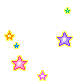 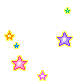 КИТАЙ